Comment parler de son  Handicap
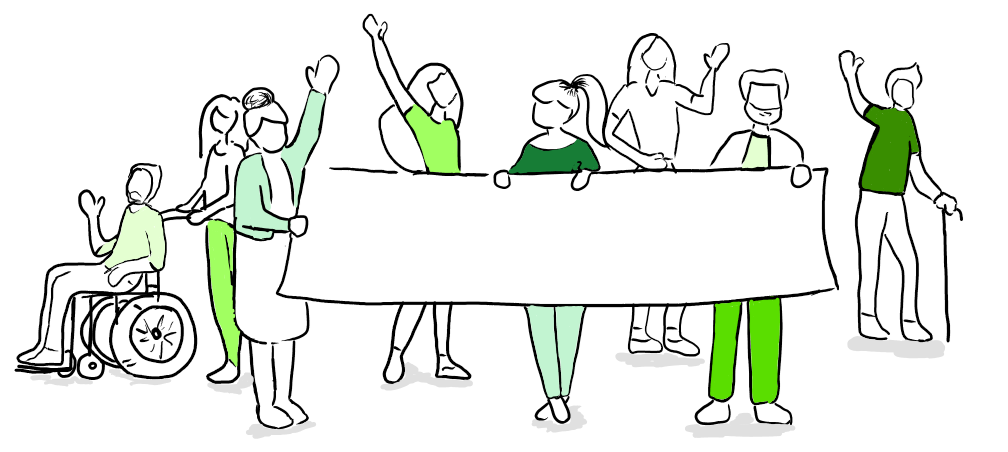 Bienvenue